Light-guided electrodeposition of non-noble catalyst patterns for photoelectrochemical hydrogen evolution
Sung Yul Lim, Yang-Rae Kim, Kyungyeon Ha, Jong-Kwon Lee, Jae Gyeong Lee, Woohyuk Jang, Jin-Young Lee, Je Hyun Bae and Taek Dong Chung
Energy & Environmental Science, 2015
Zoe Readi-Brown
0
Light-guided spatially selective electrodeposition on a-Si at 632.8 nm
Pt4+ + 4e-  Pt0
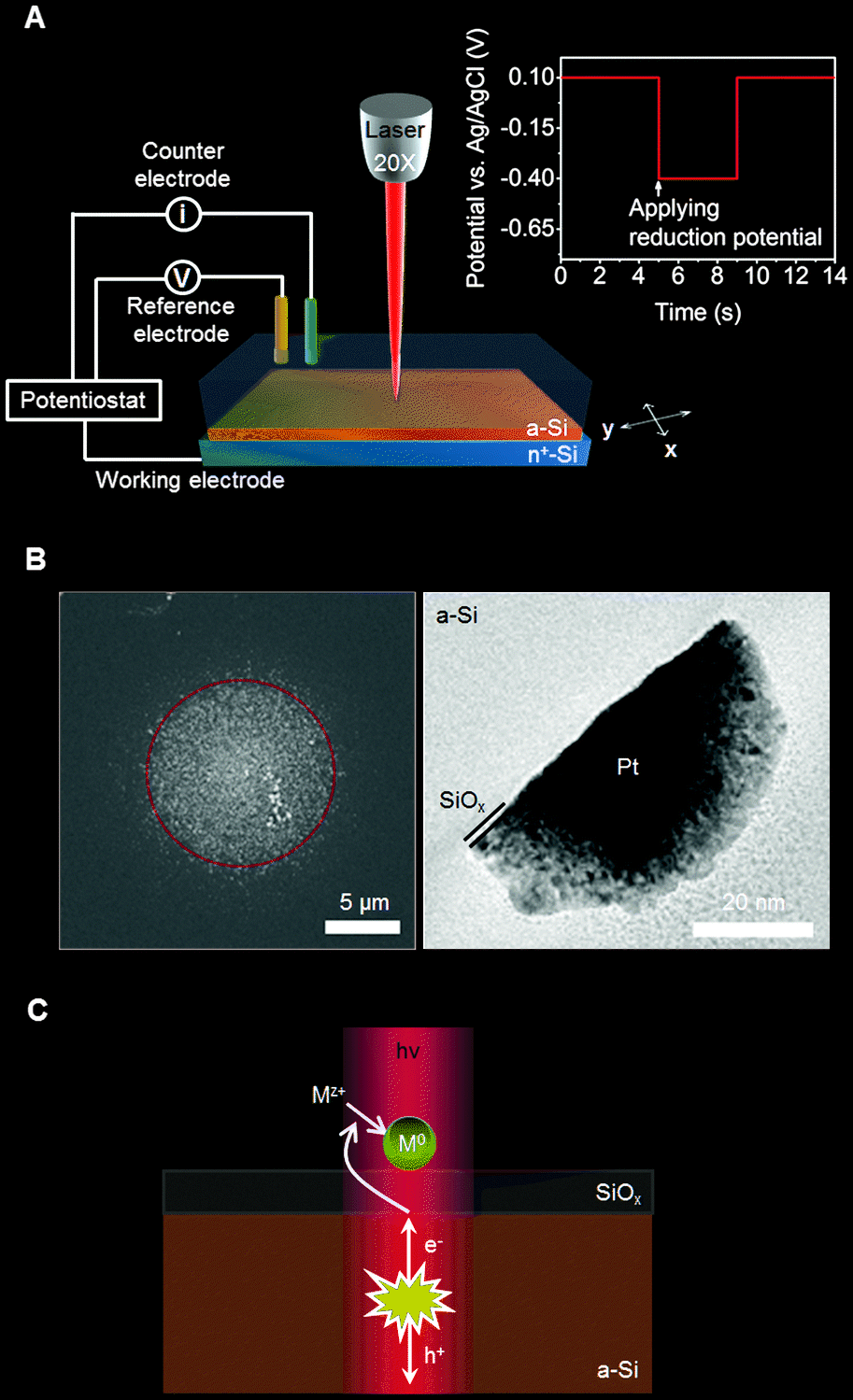 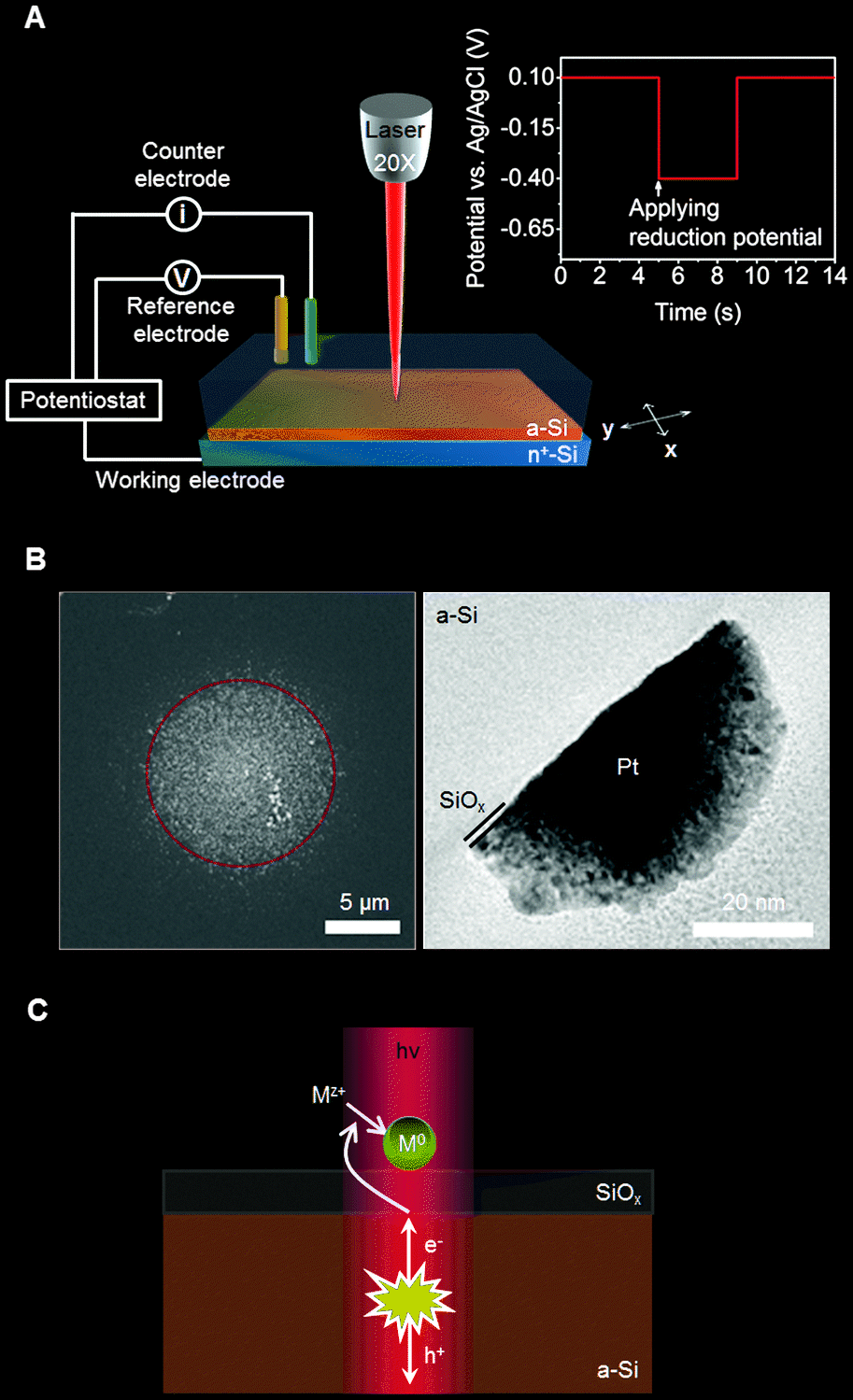 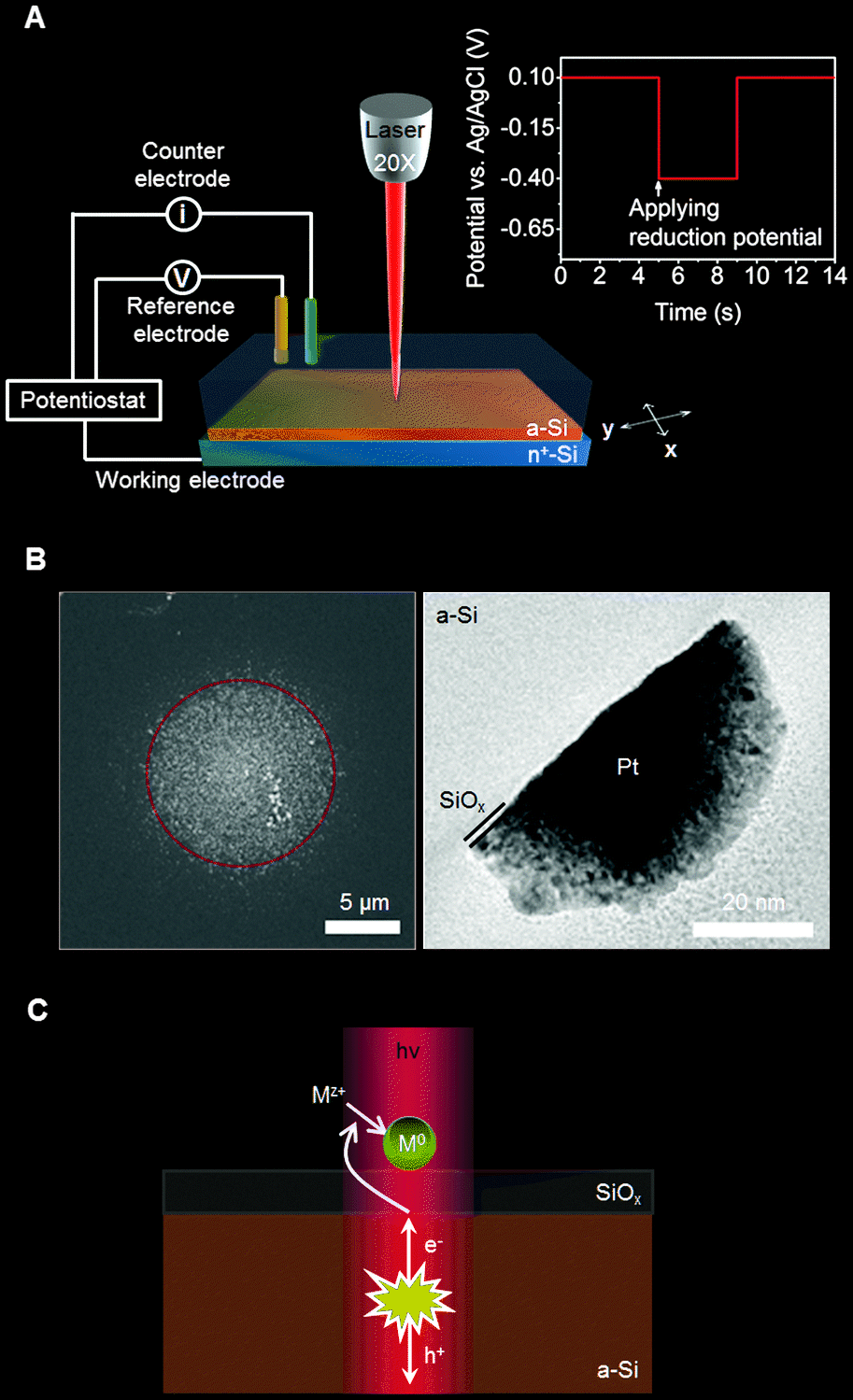 1
Minimal change occurs before and after the Pt nanoparticles are washes, demonstrating their adherence to the oxide surface
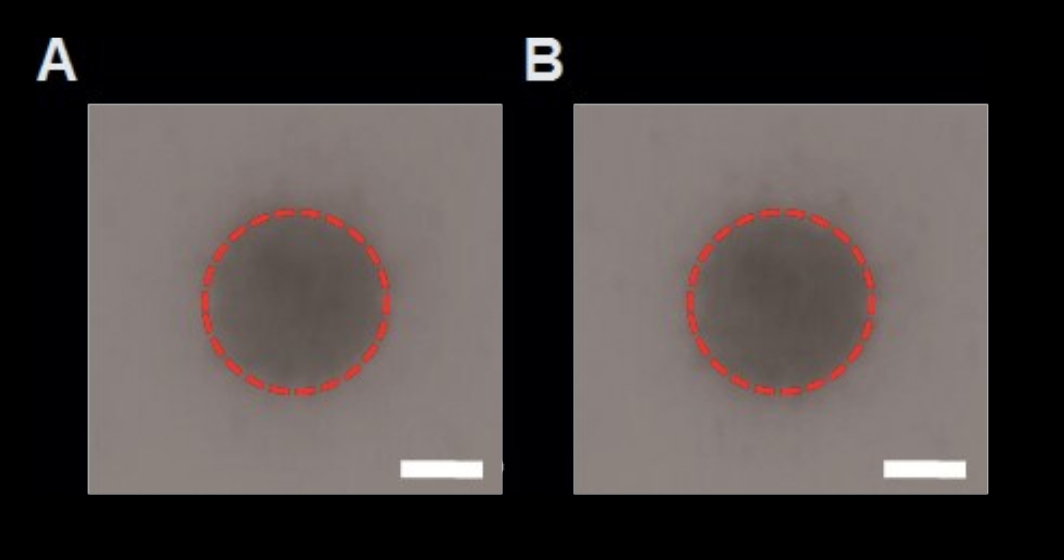 2
DMD dynamic mark system for irreversible patterned electrodeposition
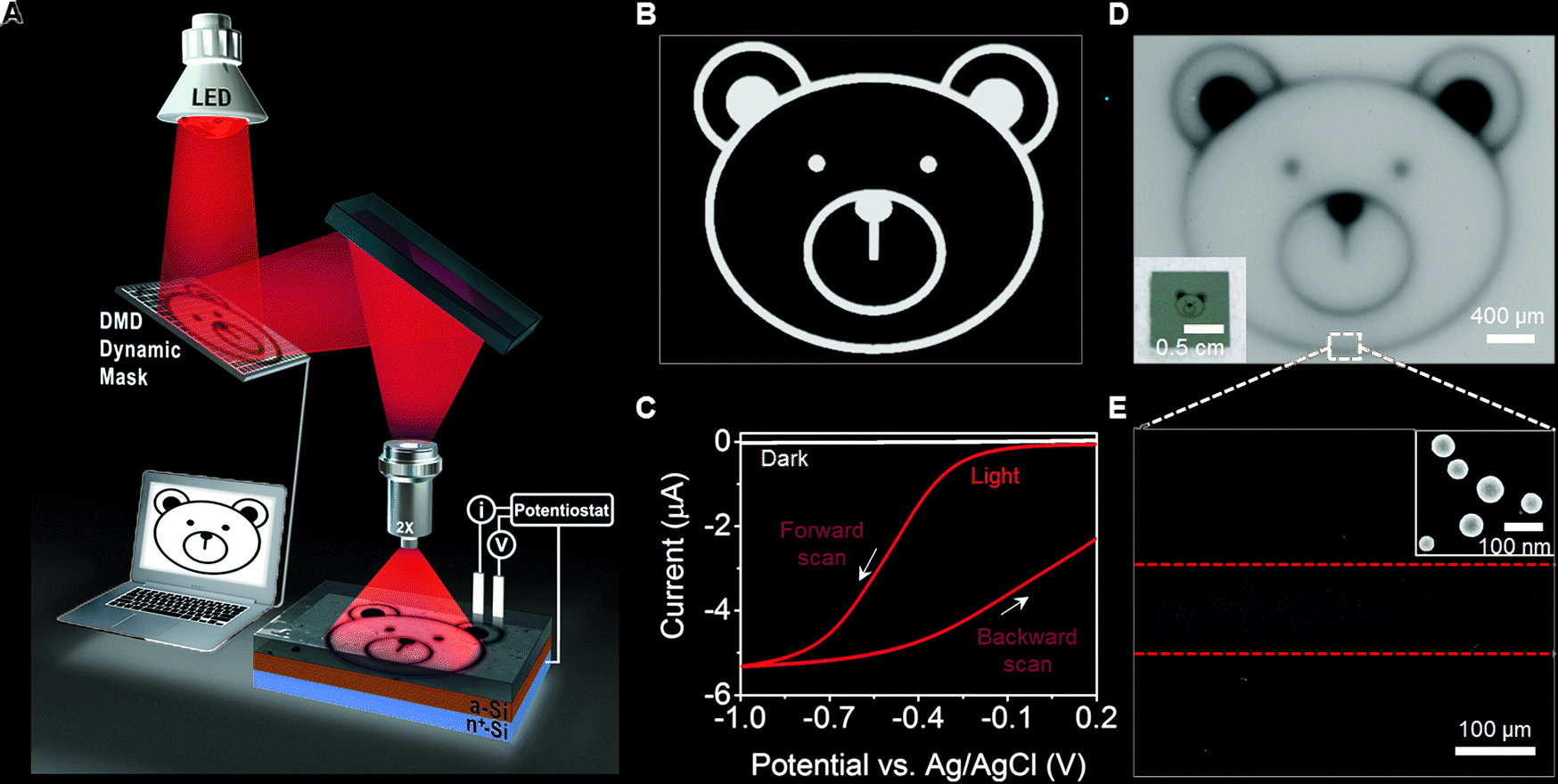 Pt4+ + 4e-  Pt0
3
No platinum plating with no aqueous platinum ?!?
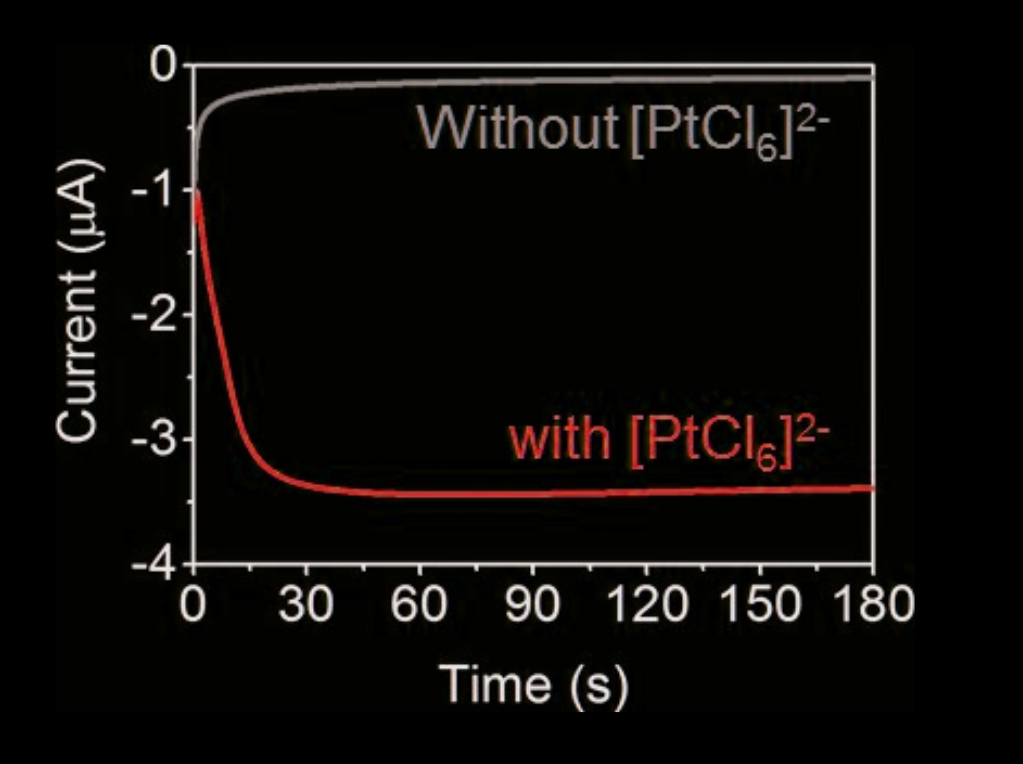 Pt4+ + 4e-  Pt0
4
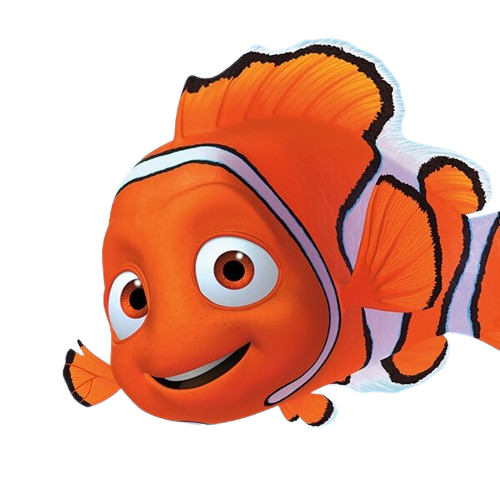 Ni-Mo!
5
No Dory tho 
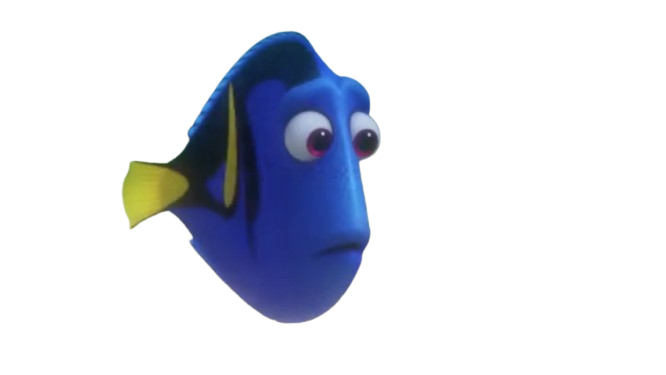 6
Ni-Mo deposition by pulsing reveals roughened conformal layer with 5.7 Ni:Mo ratio
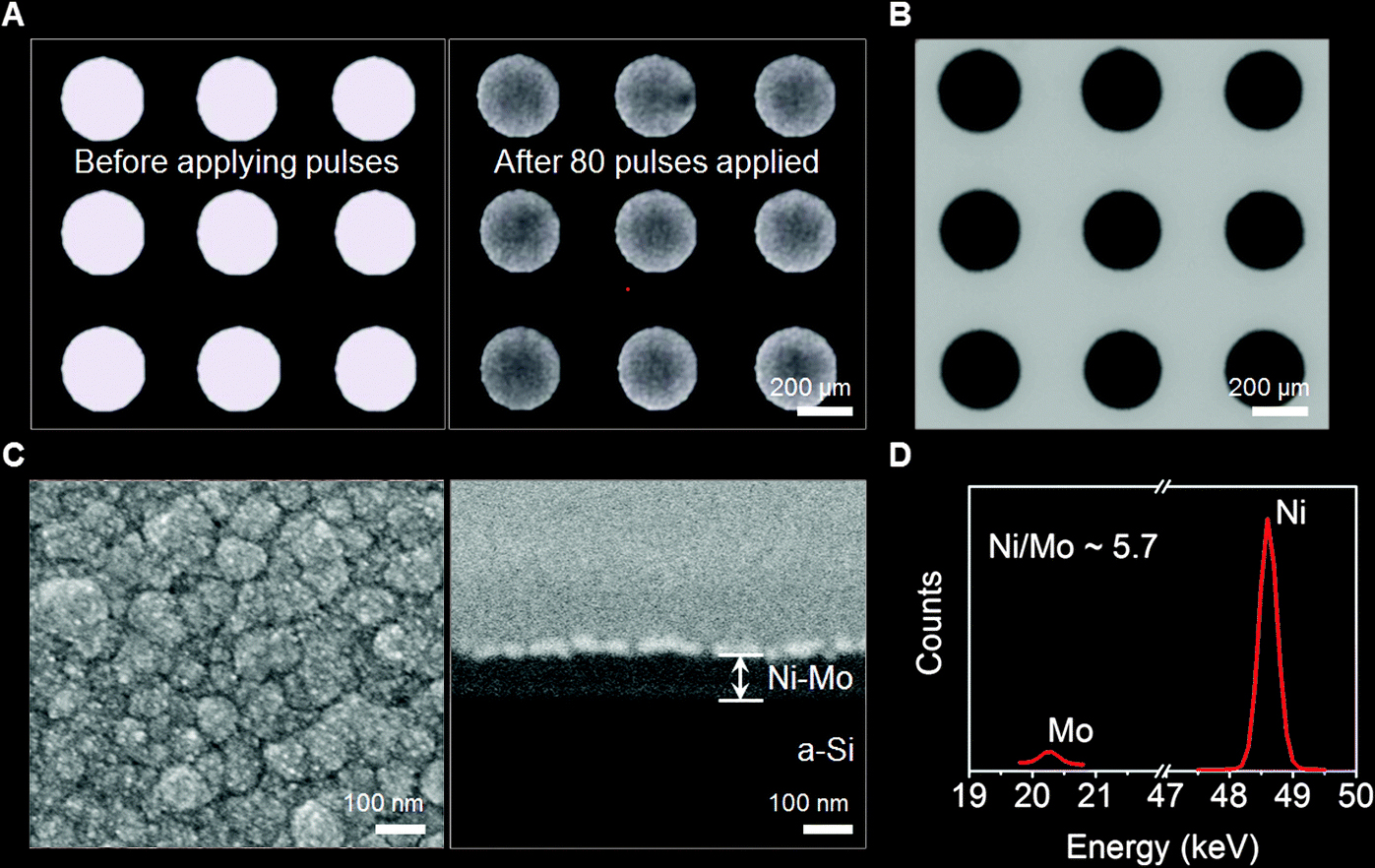 2
More reduction potential pulses at -0.9 V (vs. Ag/AgCl) applies for 10s creates thicker Ni-Mo layer
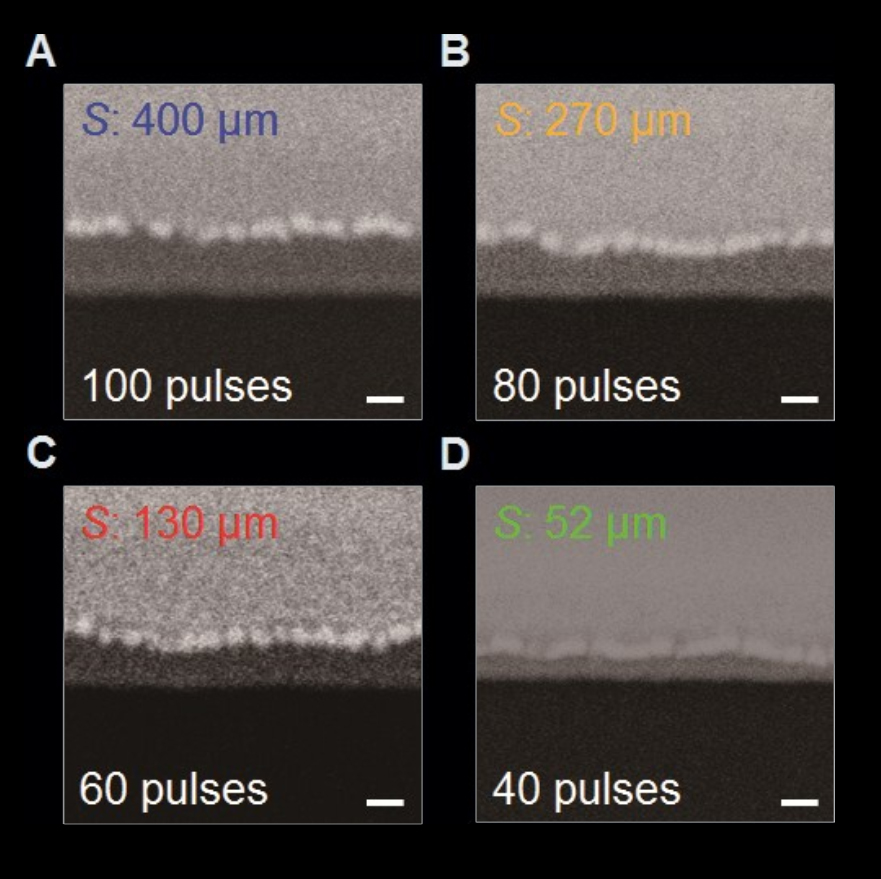 100 nm
Ni2+ + Mo7+ + 9e-  Ni-Mo
8
In spotted Ni-Mo systems, the number of dots on the surface increases current density to a point
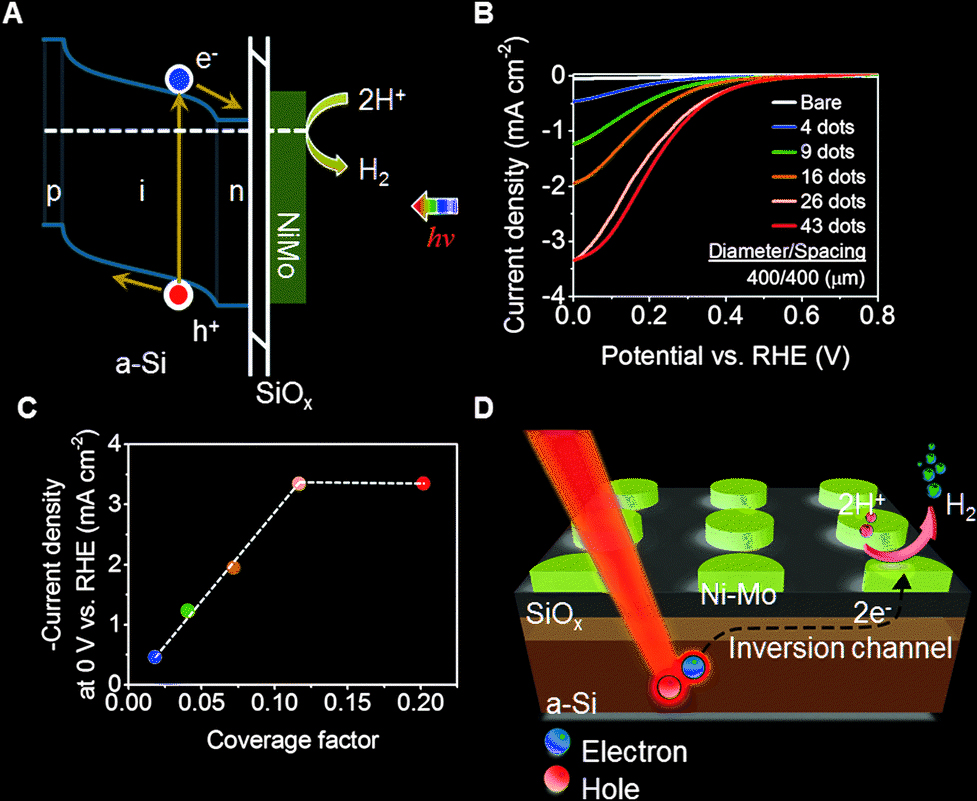 2H+ + 2e-  H2
9
In spotted Ni-Mo systems, the number of dots on the surface increases current density to a point
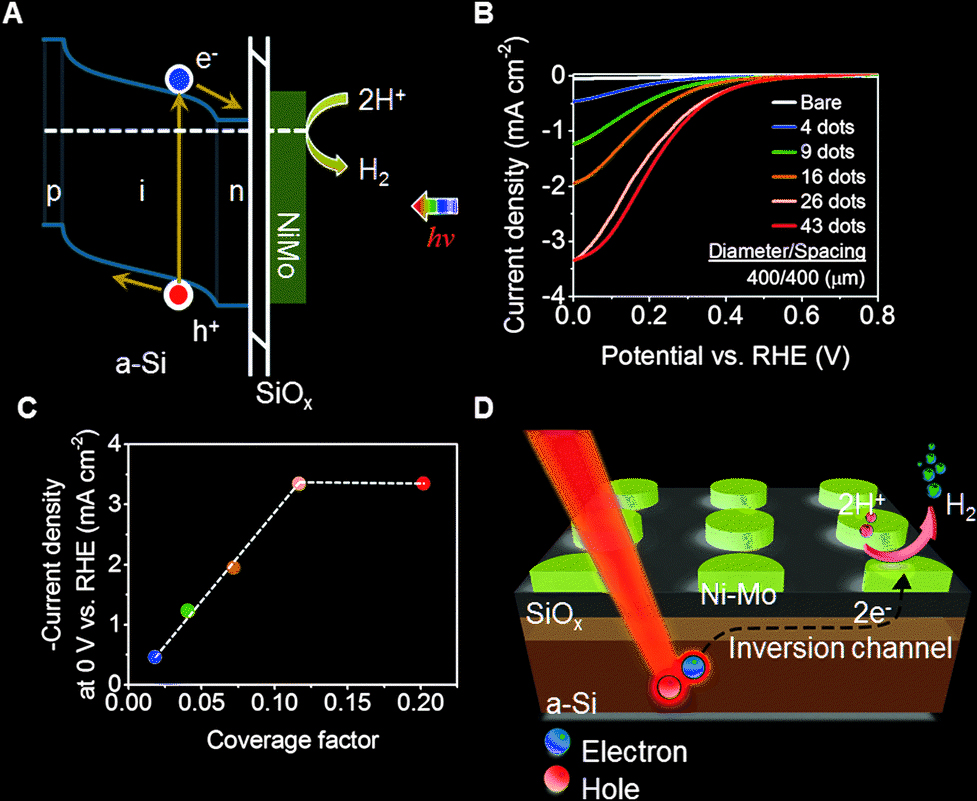 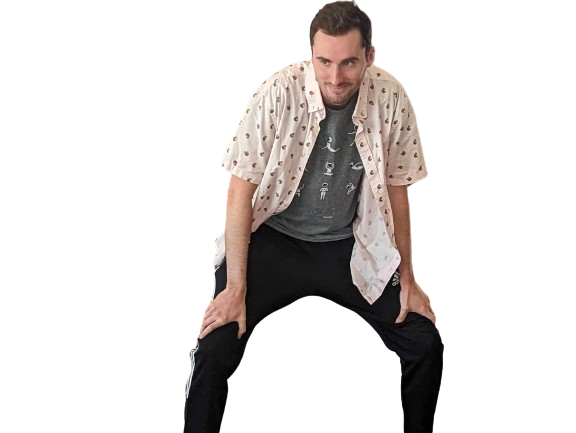 2H+ + 2e-  H2
10
In spotted Ni-Mo systems, the number of dots on the surface increases current density to a point
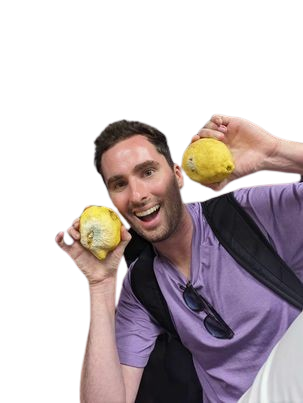 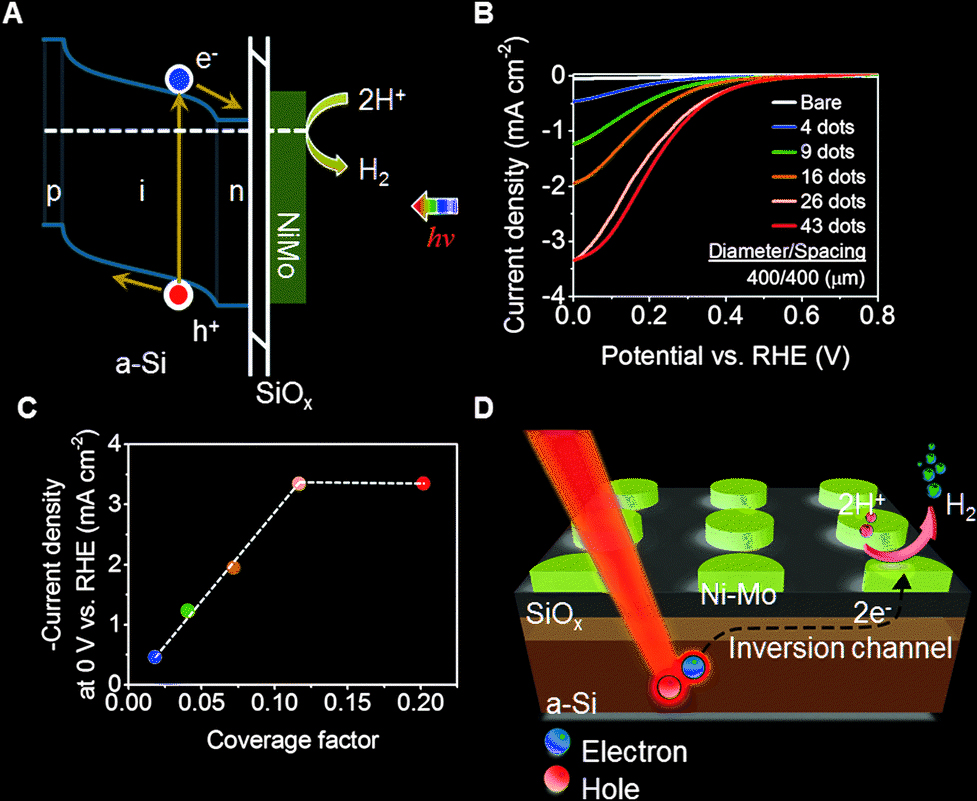 2H+ + 2e-  H2
11
In spotted Ni-Mo systems, the number of dots on the surface increases current density to a point
X
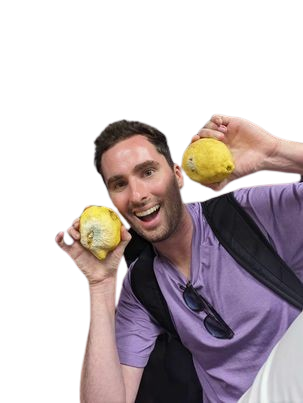 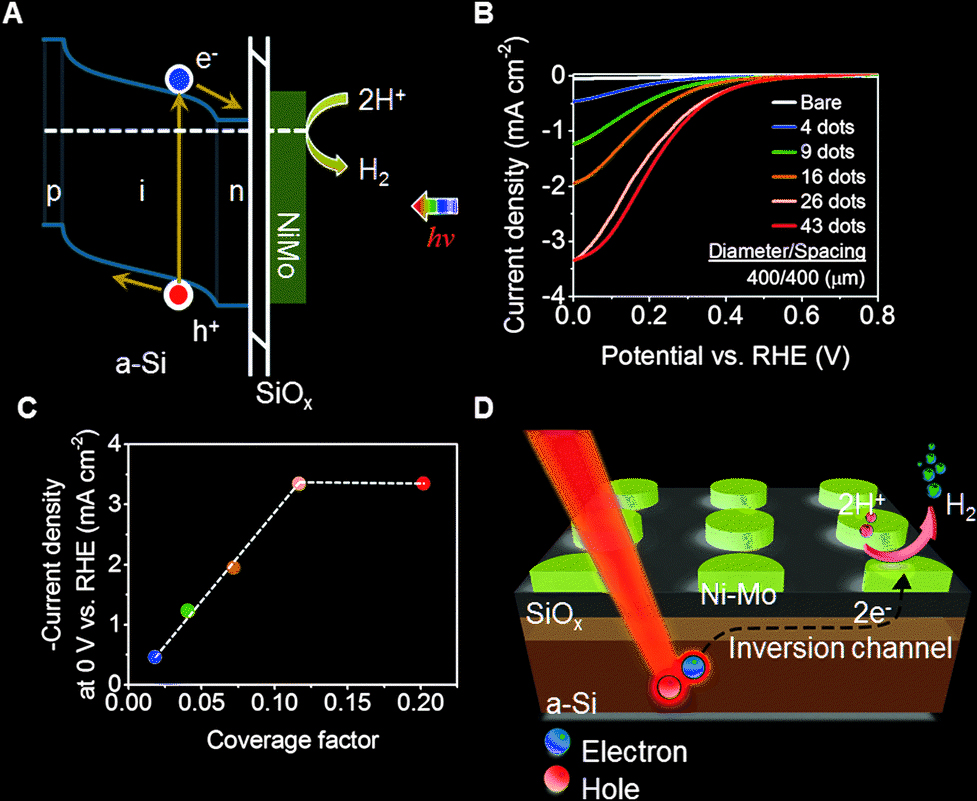 2H+ + 2e-  H2
12
In spotted Ni-Mo systems, the number of dots on the surface increases current density to a point
X
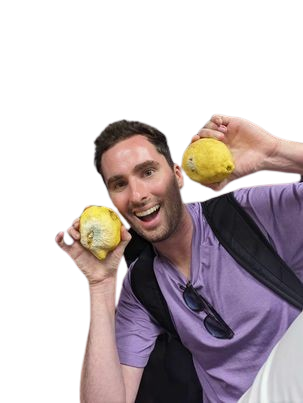 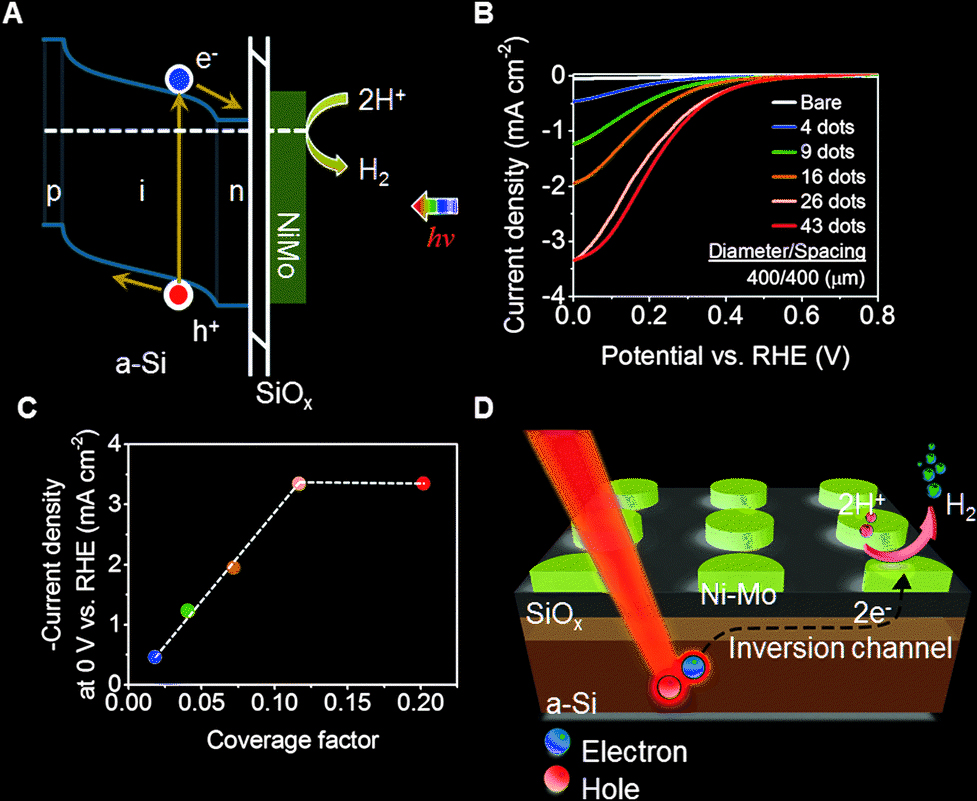 X
2H+ + 2e-  H2
13
In spotted Ni-Mo systems, the number of dots on the surface increases current density to a point
X
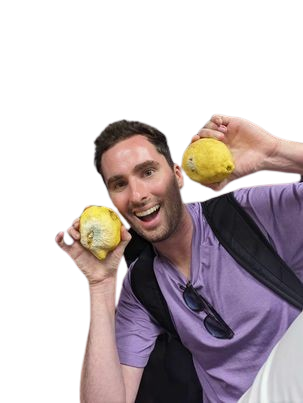 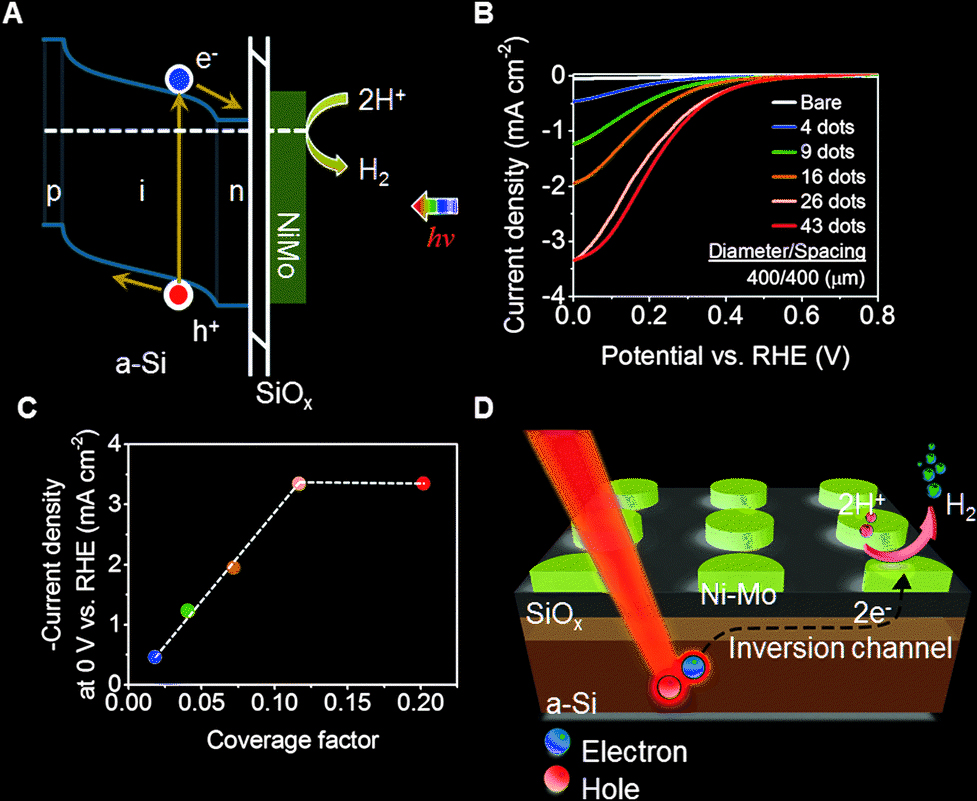 X
2H+ + 2e-  H2
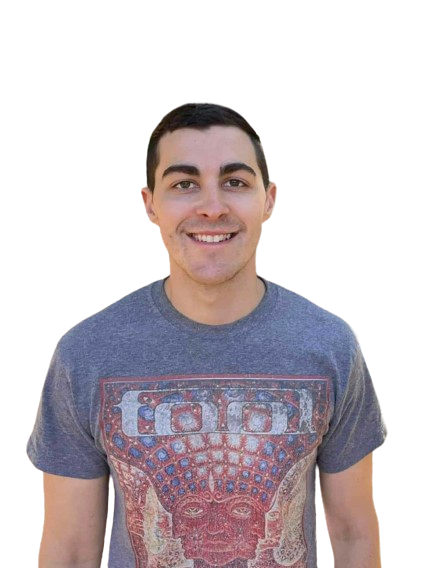 X
14
Electrons collected at metal
A
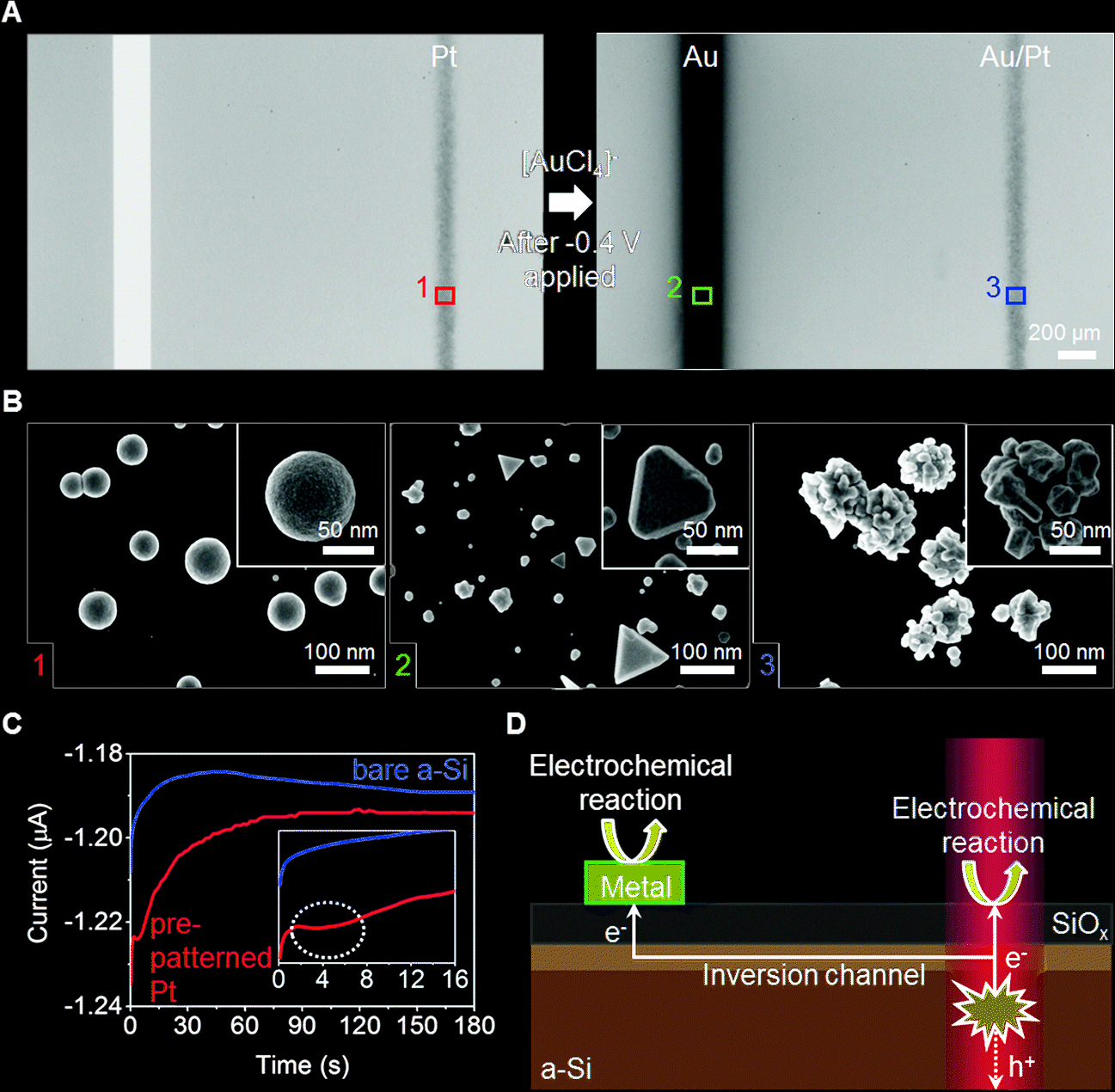 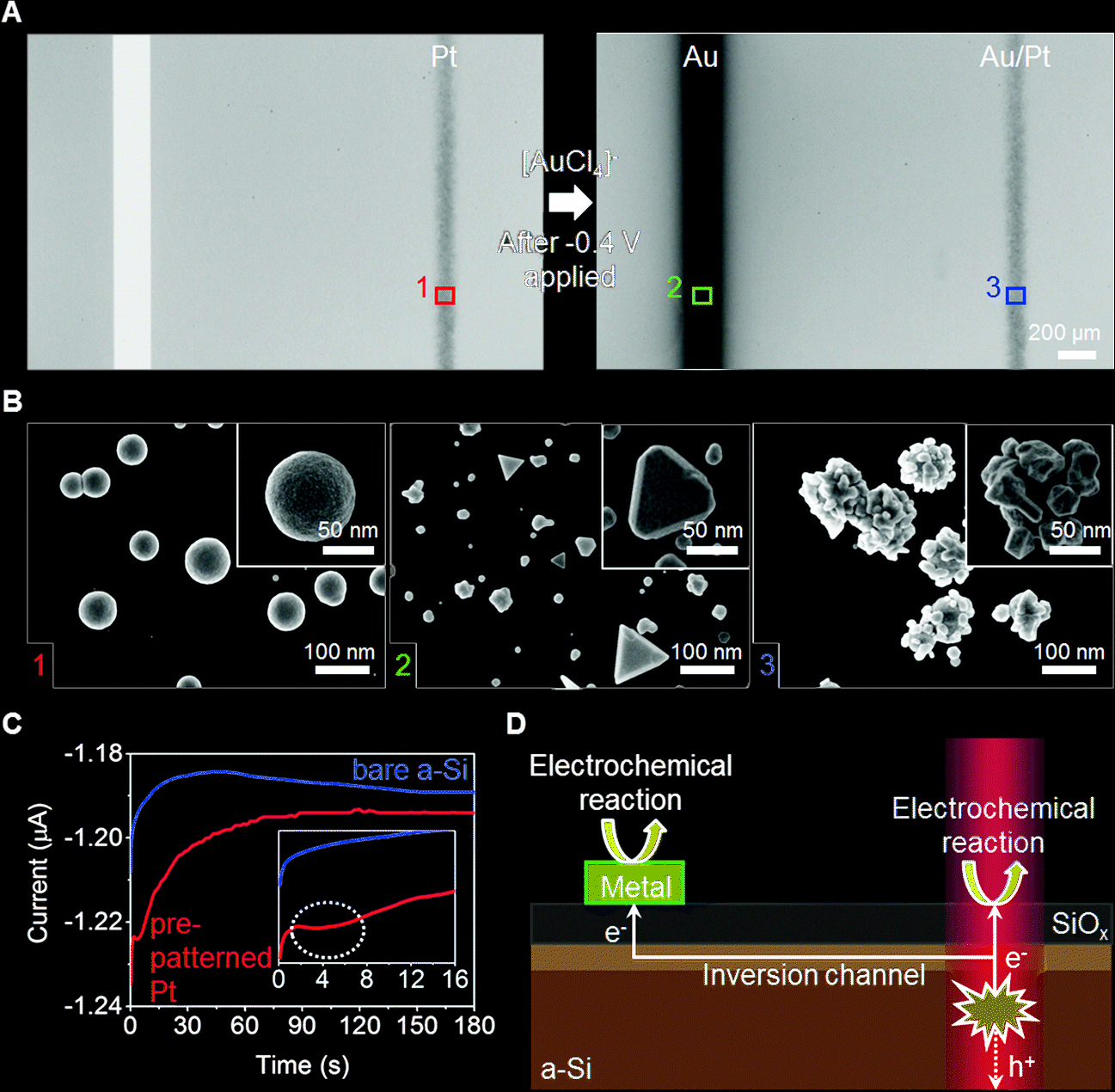 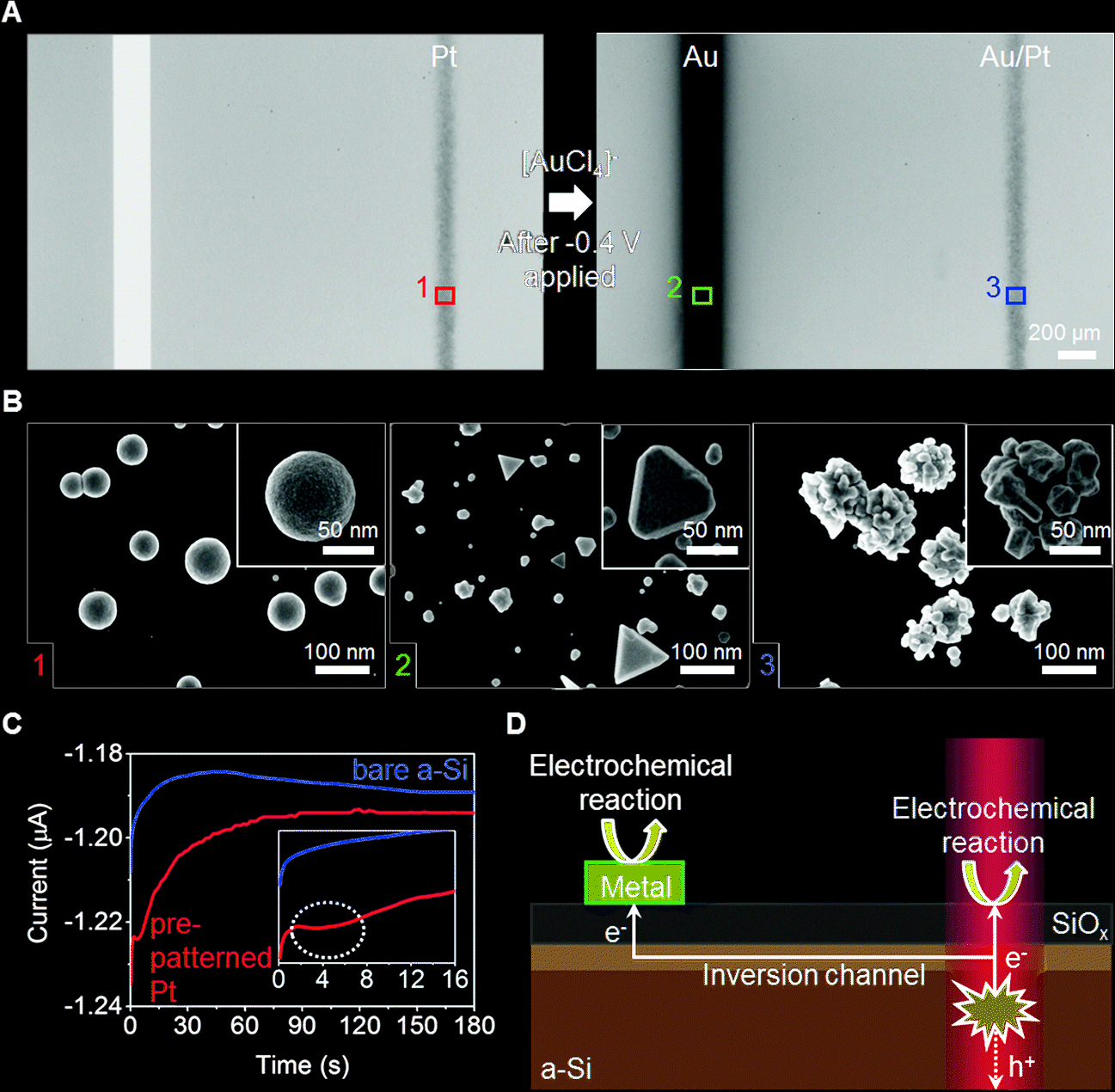 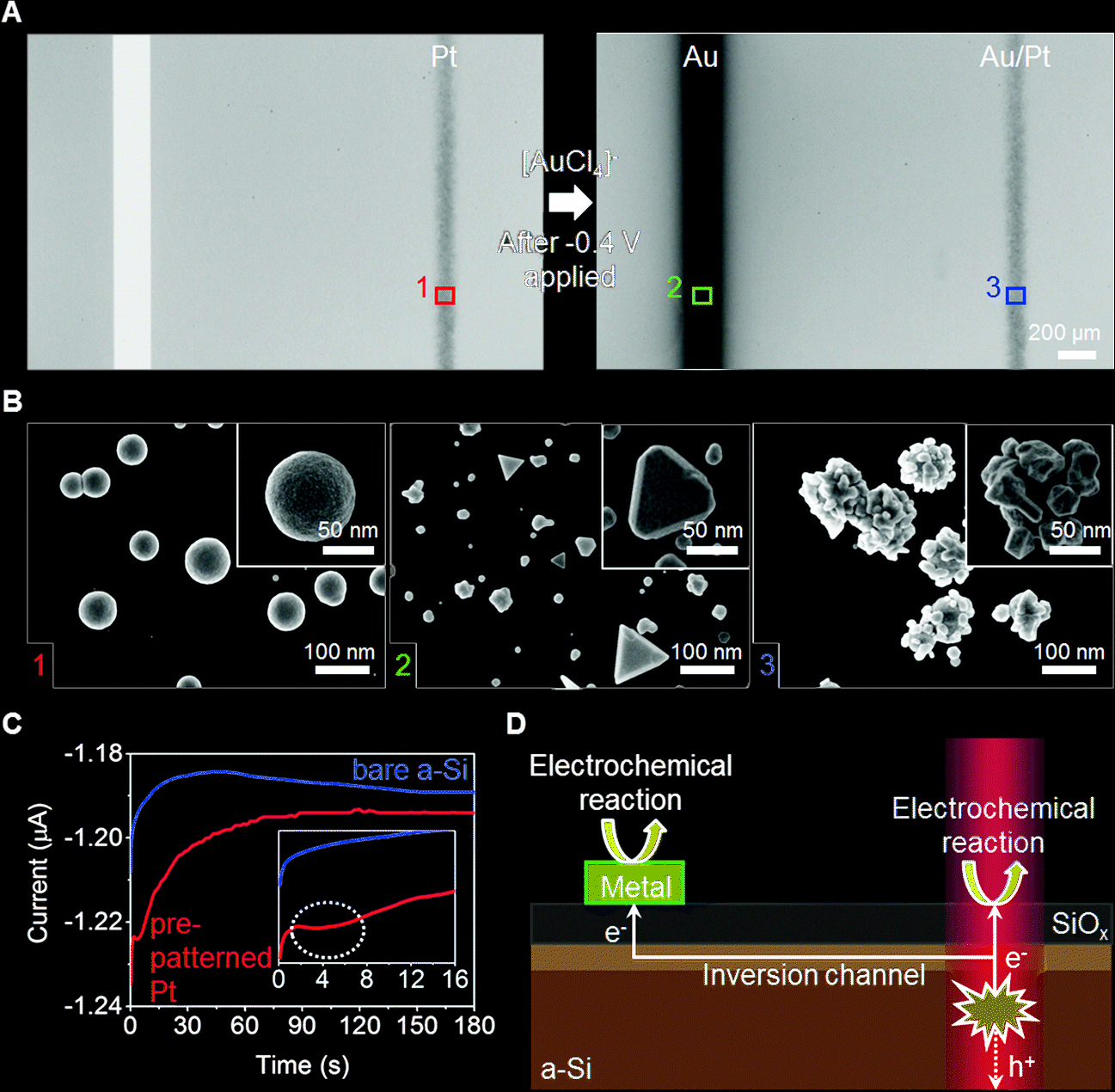 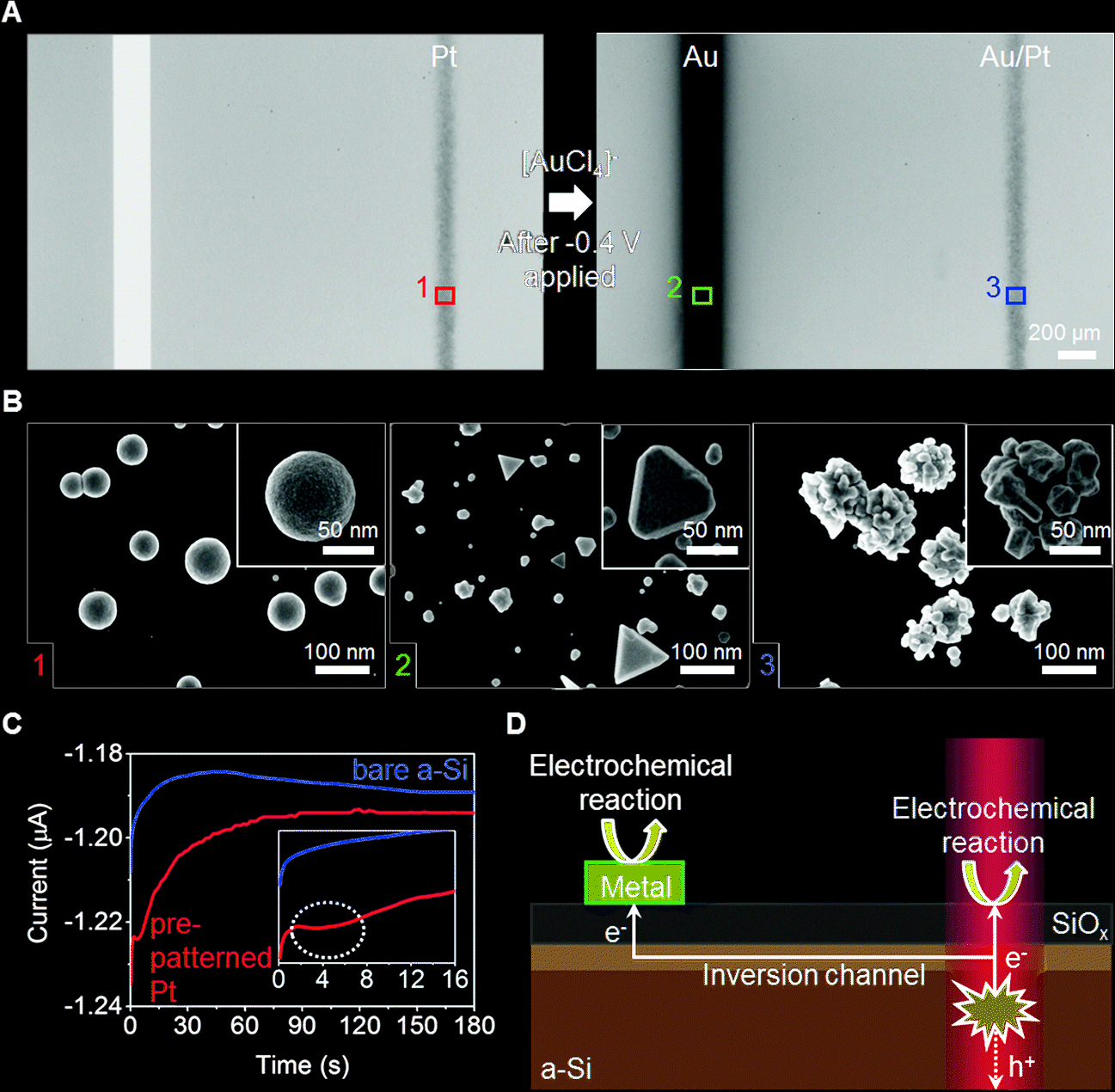 Au3+ + 3e-  Au
15
Movement of substrate during deposition creates smearing effect
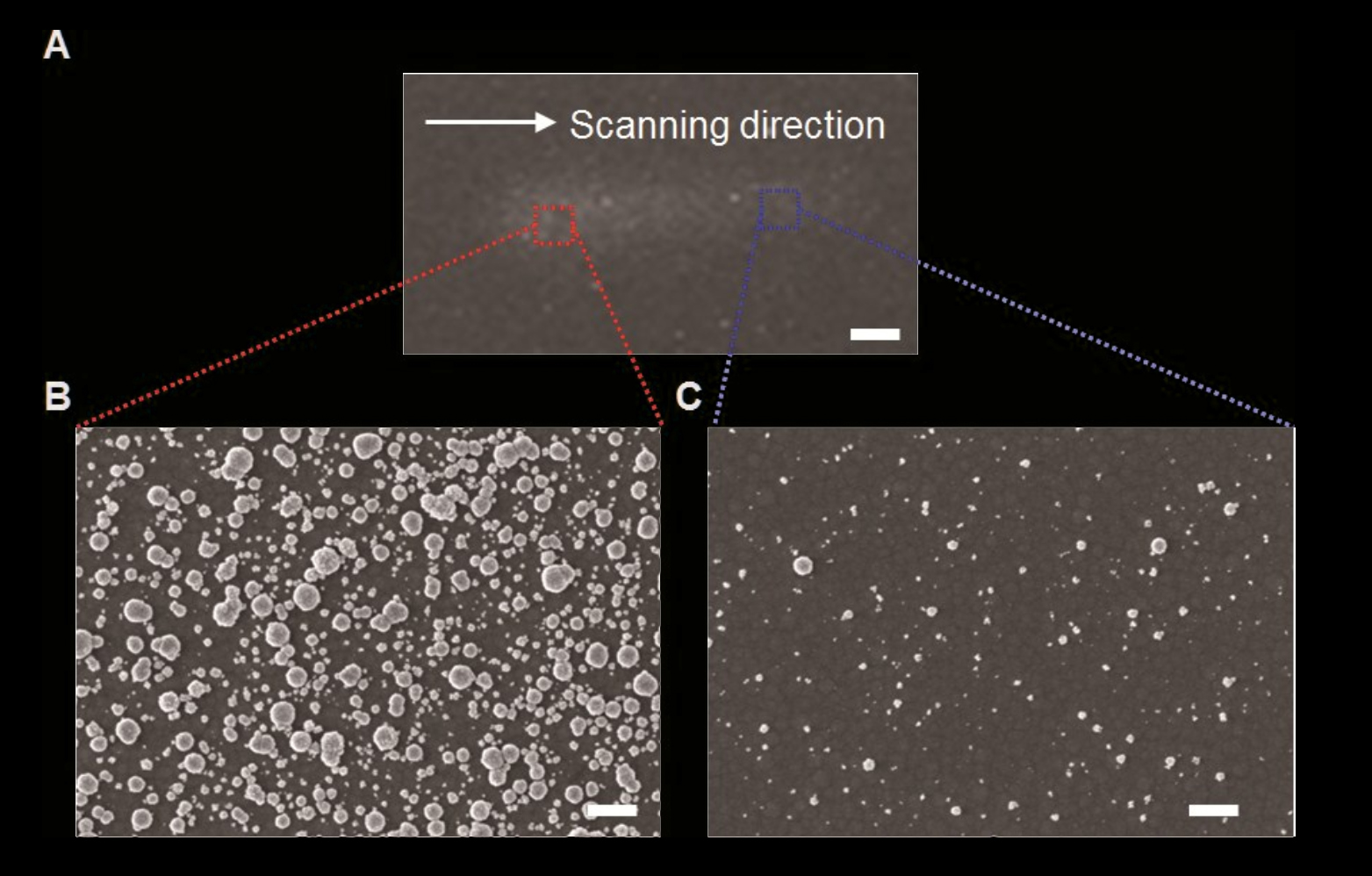 16
Spacing and diameter of Ni-Mo spots plateau with added area
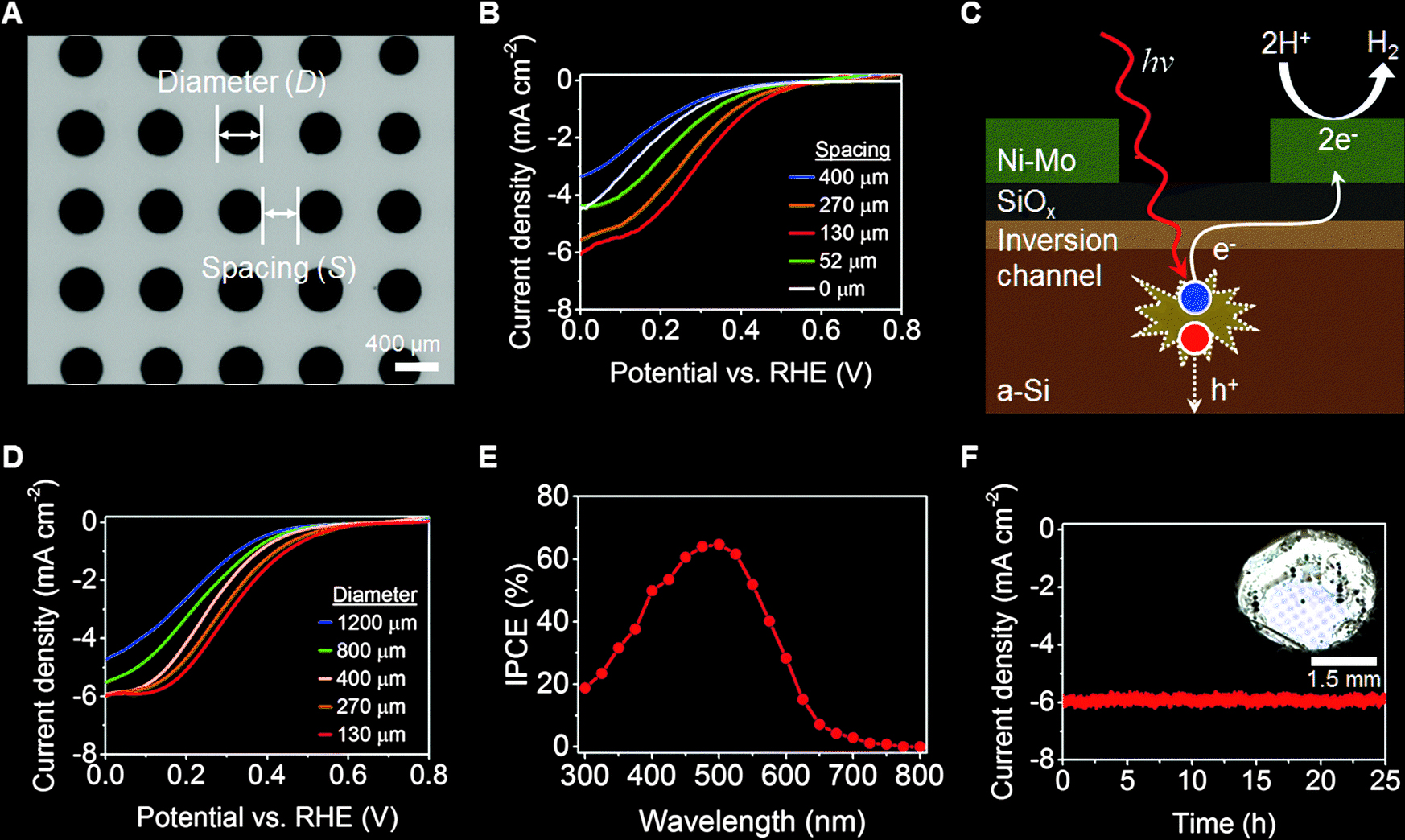 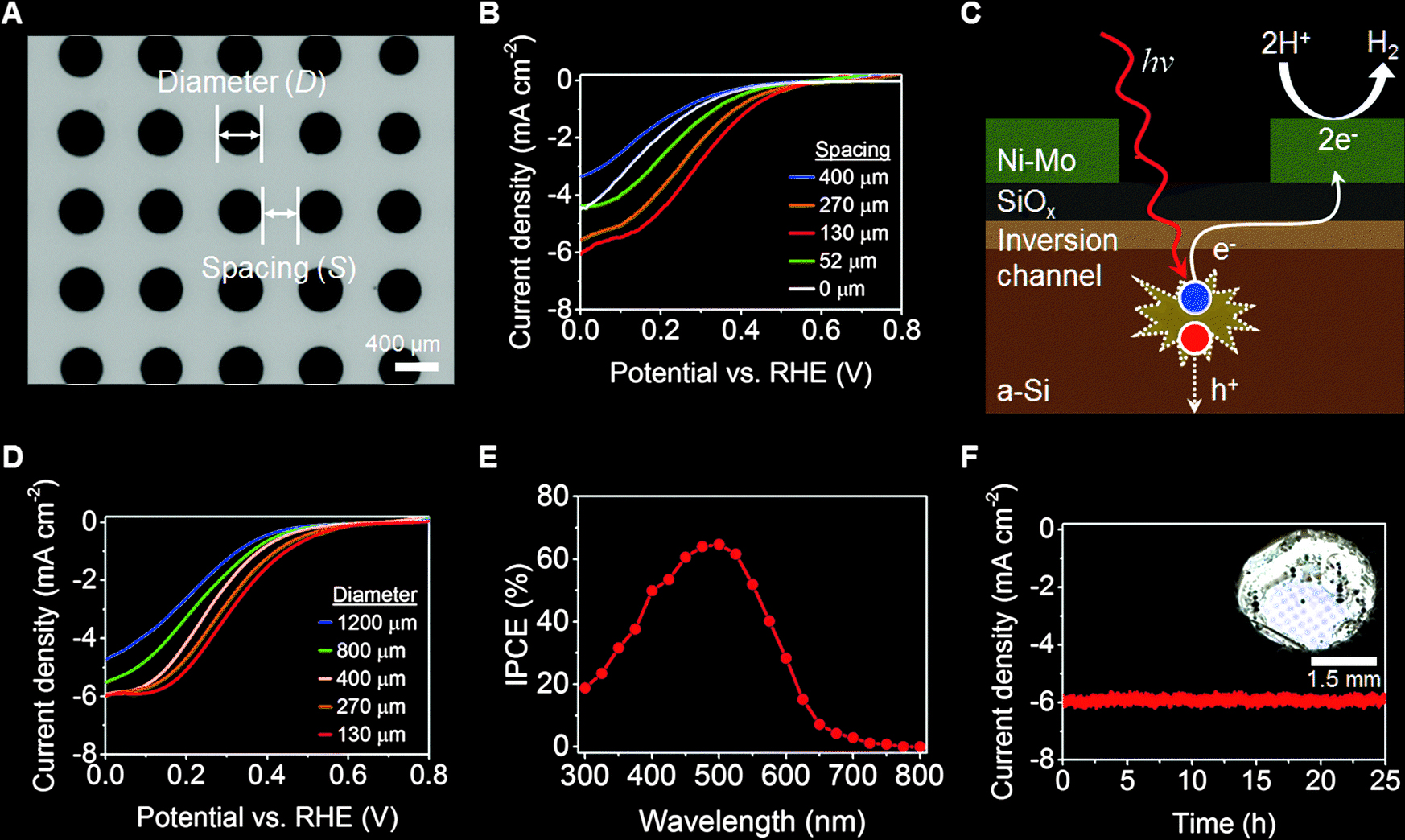 2H+ + 2e-  H2
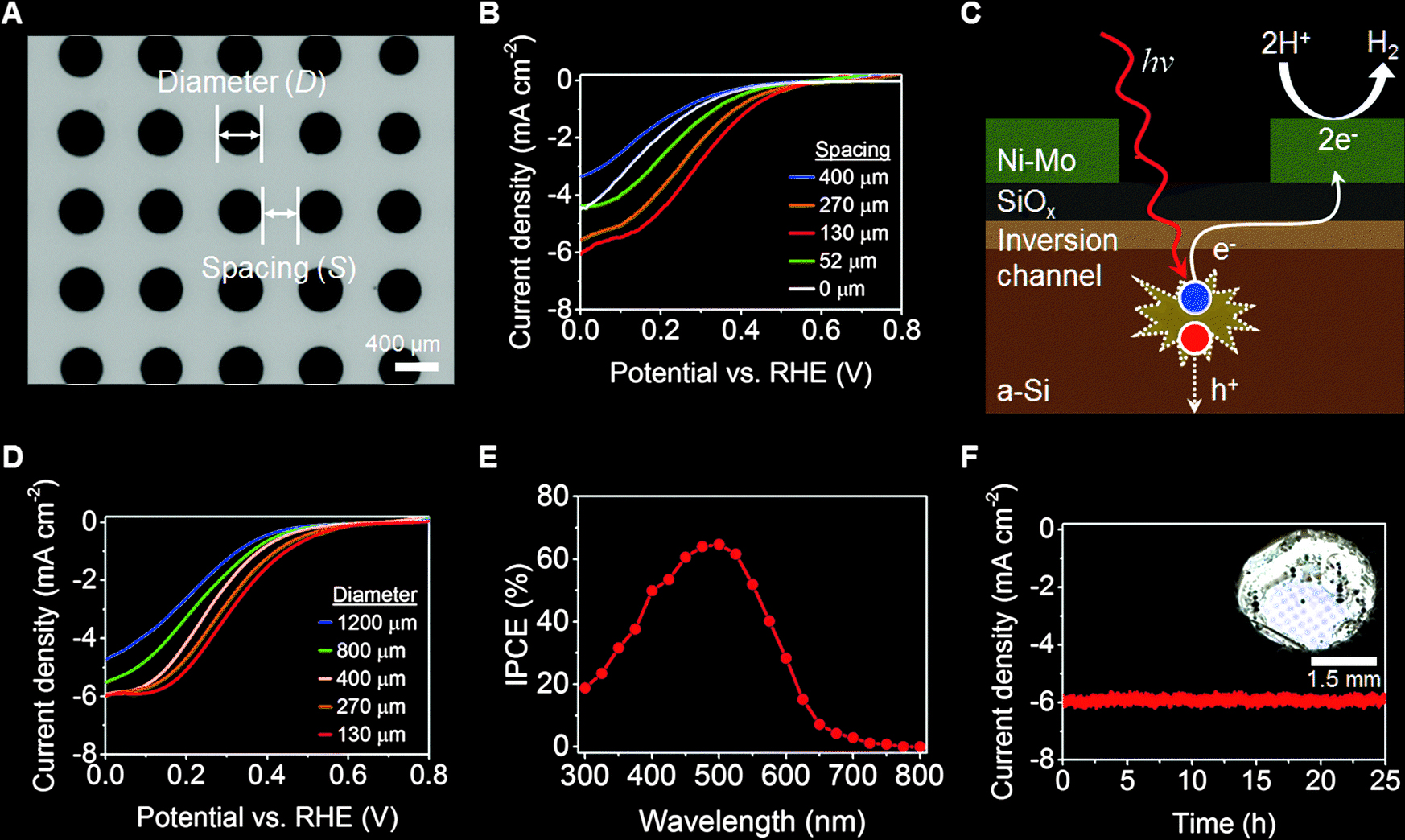 17
Virtually no hydrogen evolution occurs with bare a-Si
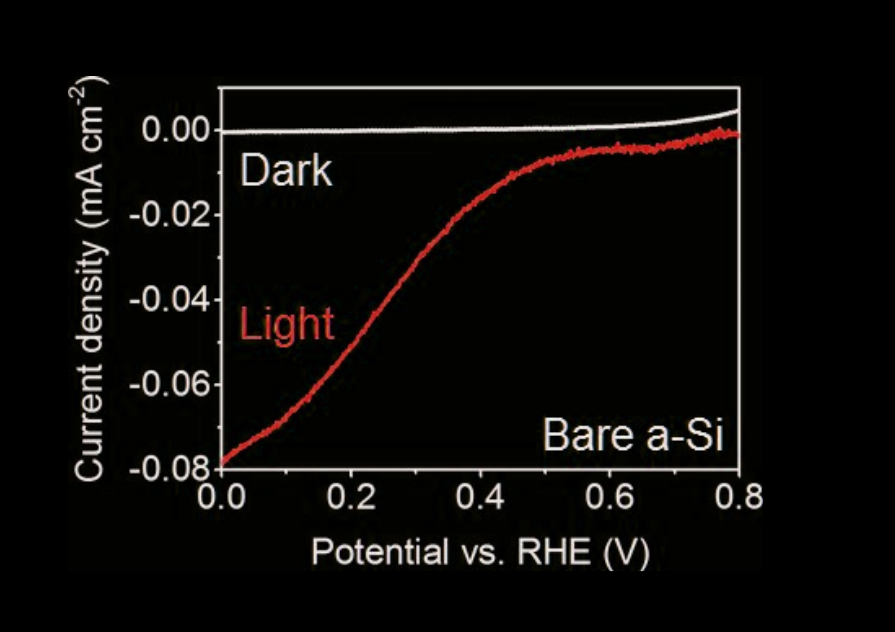 2H+ + 2e-  H2
18
Charge passed linearly proportional with illuminated area, pattern and illumination are 1 to 1
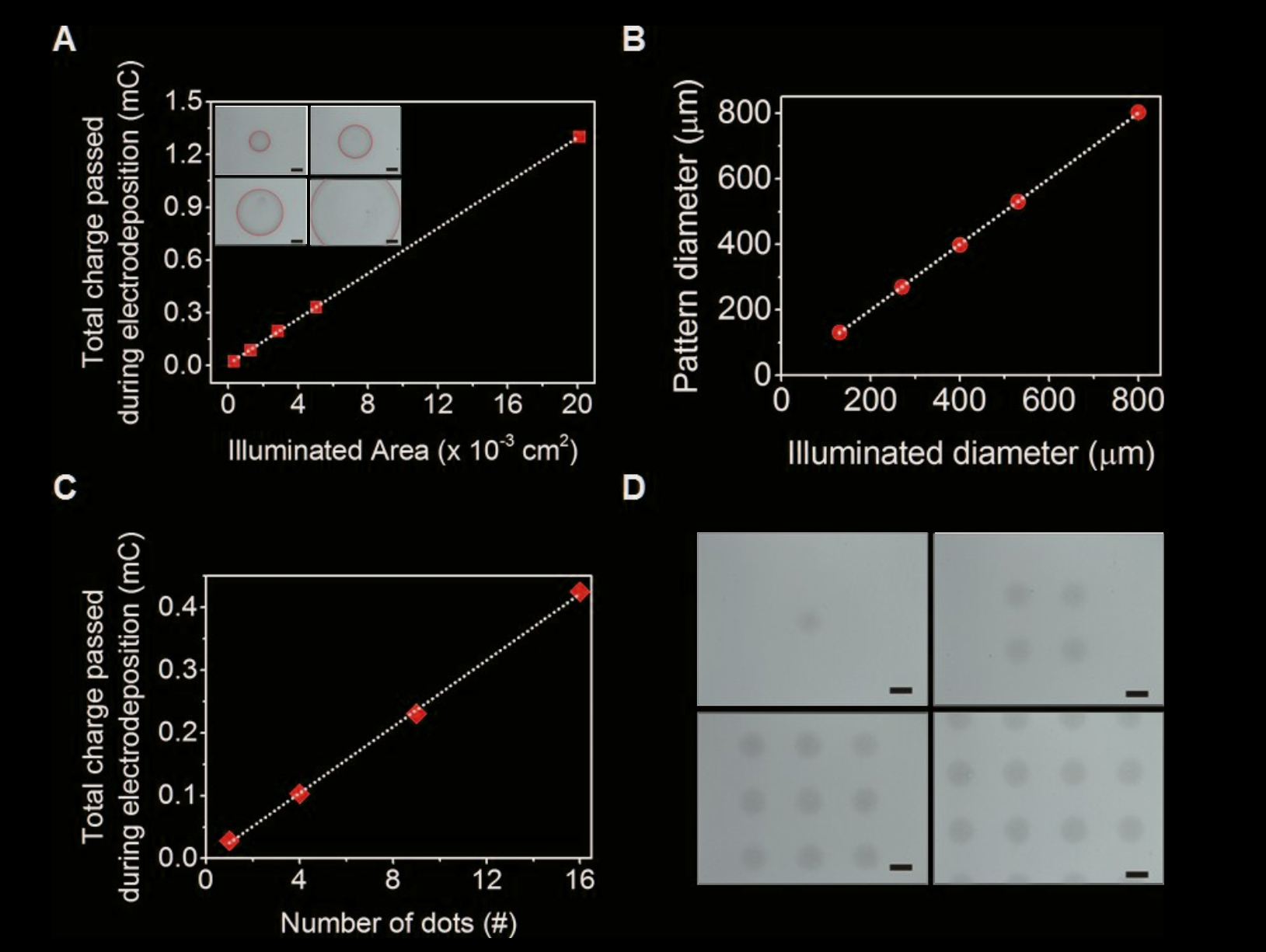 19
Light absorption closest to initial Ni-Mo deposition causes more hydrogen evolution
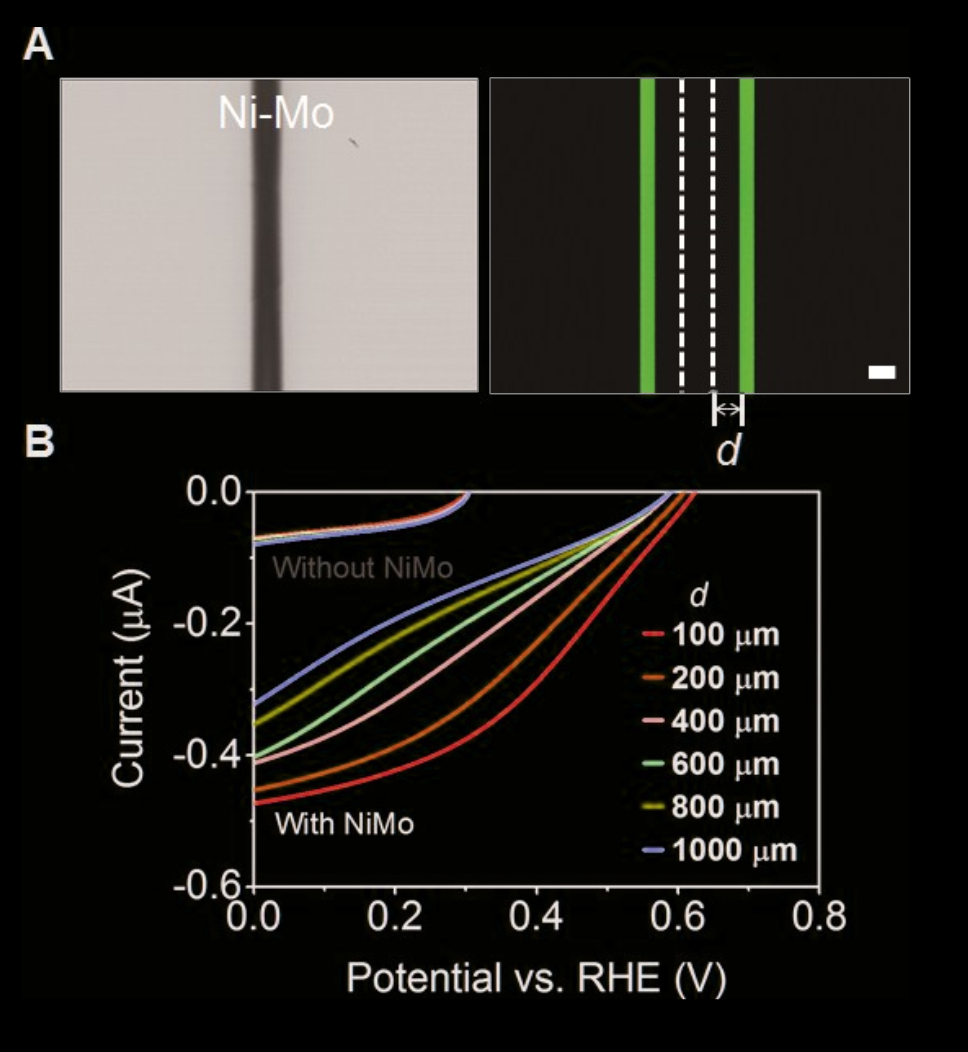 2H+ + 2e-  H2
20
As the pitch of Ni-Mo pattern/SiOx/a-Si changes with a constant Ni-Mo diameter, the total spectral reflectance changes
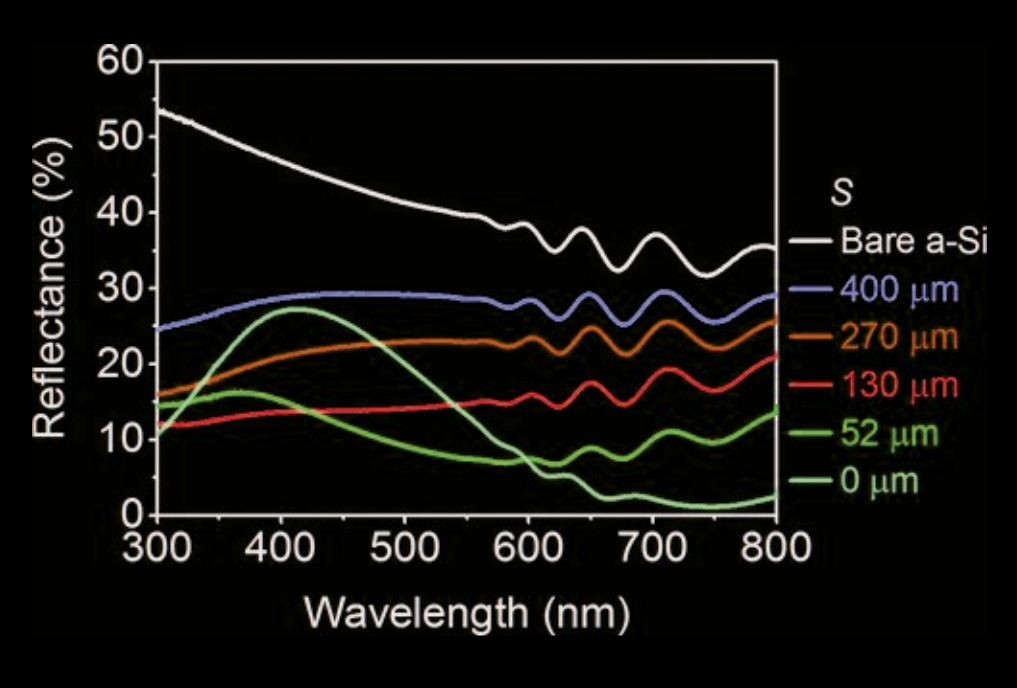 21
Need to get our X-Ray Vision Ready!
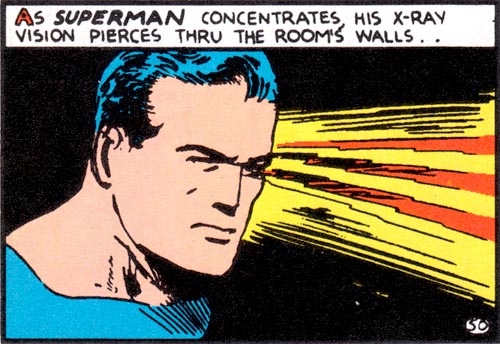 22
Independent photovoltaic and electrolyzer separates light absorption and chemical catalysis
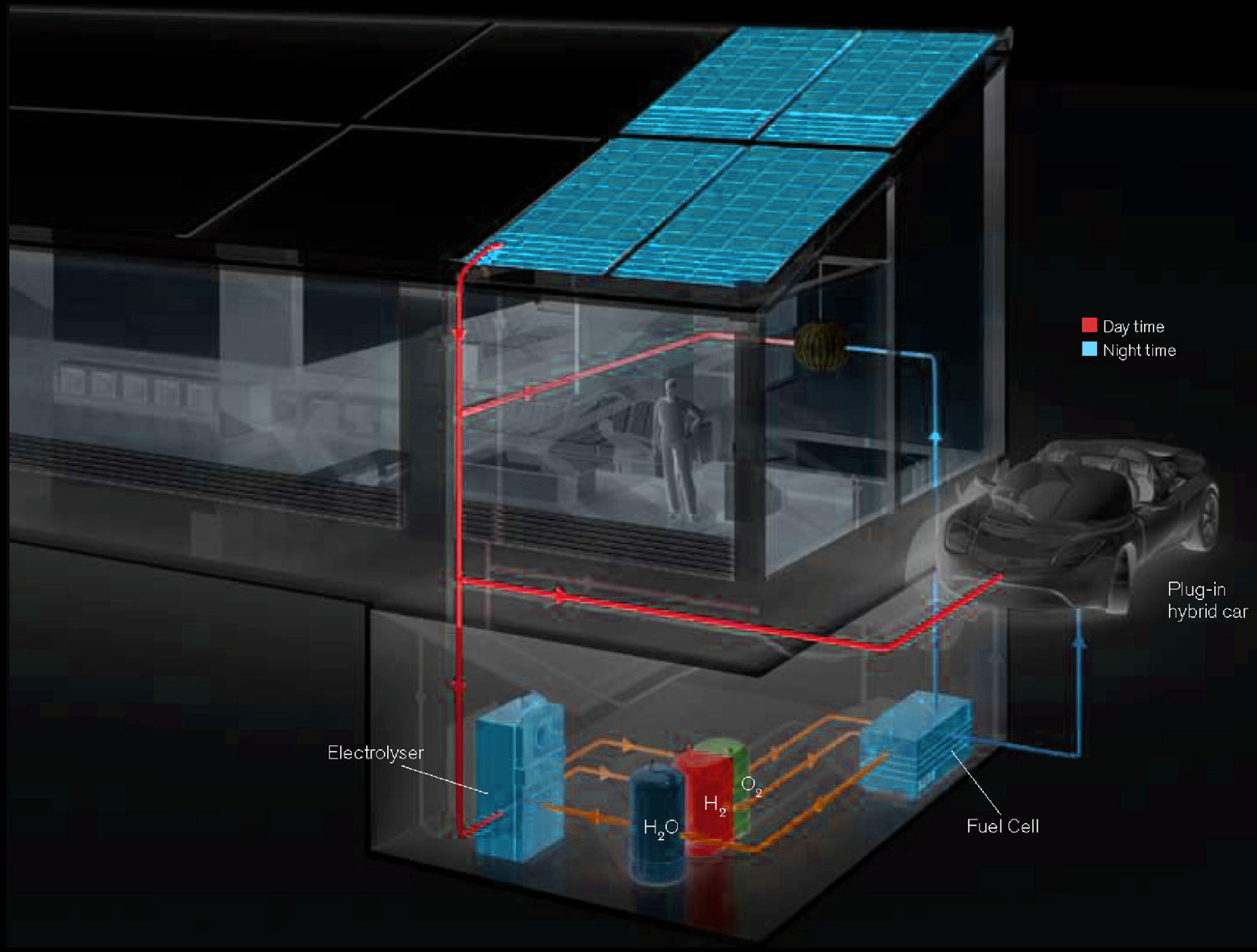 Nocera, Inorg. Chem. 2009
23
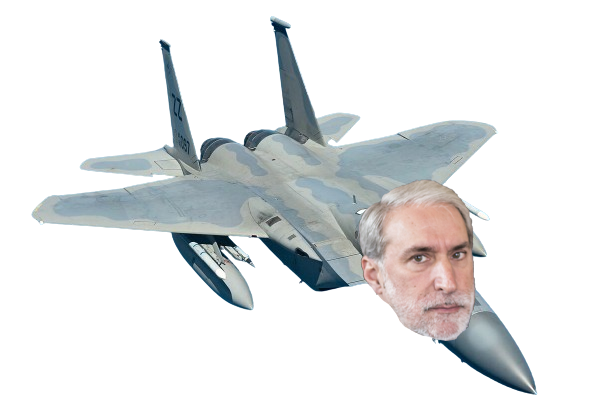 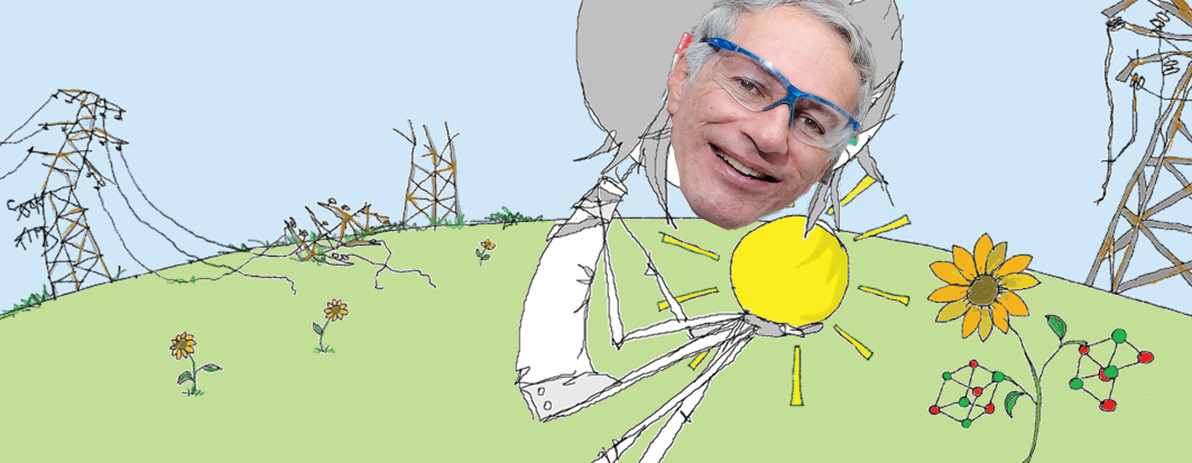 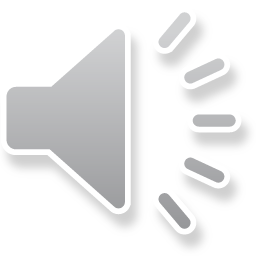 Nocera, Inorg. Chem. 2009
24